Notes #5
Analyzing Z-Scores on the Normal Curve
Ex 1.  What is the area above the Z score (–1.67) or to the right?
Step 1: Find the percent associated with the Z-score
              Z = -1.76, covers 4.75% of the Normal Curve    
                    (which covers the area left of the Z score)

Step 2: To find the area above the Z-score., subtract 
             the % area covered from 100% (or from 1, if in decimal)

Step 3: SHOW WORK
             100% - 4.75% = 95.25% OR 1 – 0.0475 = .9525
  FINAL ANS: 95.25% of the Normal Curve is above z score -1.67.
m
Z
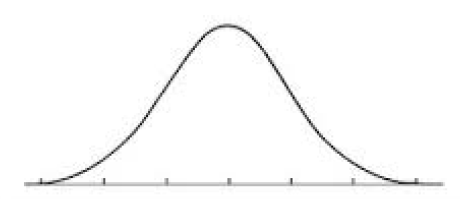 95.25%
-1.67
0
Ex. 2  Determine the area of the Normal Curve if the z score is 
          between -2 and 1.53
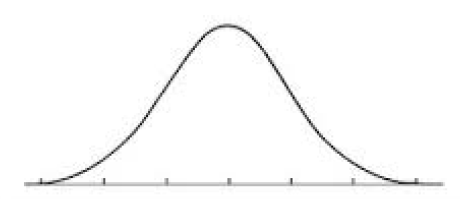 Z1
?
Z2
91.42%
-2.00
0
1.53
Step 1: Find the percent associated with the Z-score
              Z1 = -2.00, covers 2.28% of the Normal Curve    
              Z2 = 1.53, covers 93.70% of the Normal Curve

Step 2: To find the area between the Z-scores, subtract 
             the % area covered by Z1 from Z2  
             SHOW WORK: 93.70% - 2.28% = 91.42%

FINAL ANS: 91.42% of the Normal Curve is b/w z = -2.00 & 
                     z = 1.53.